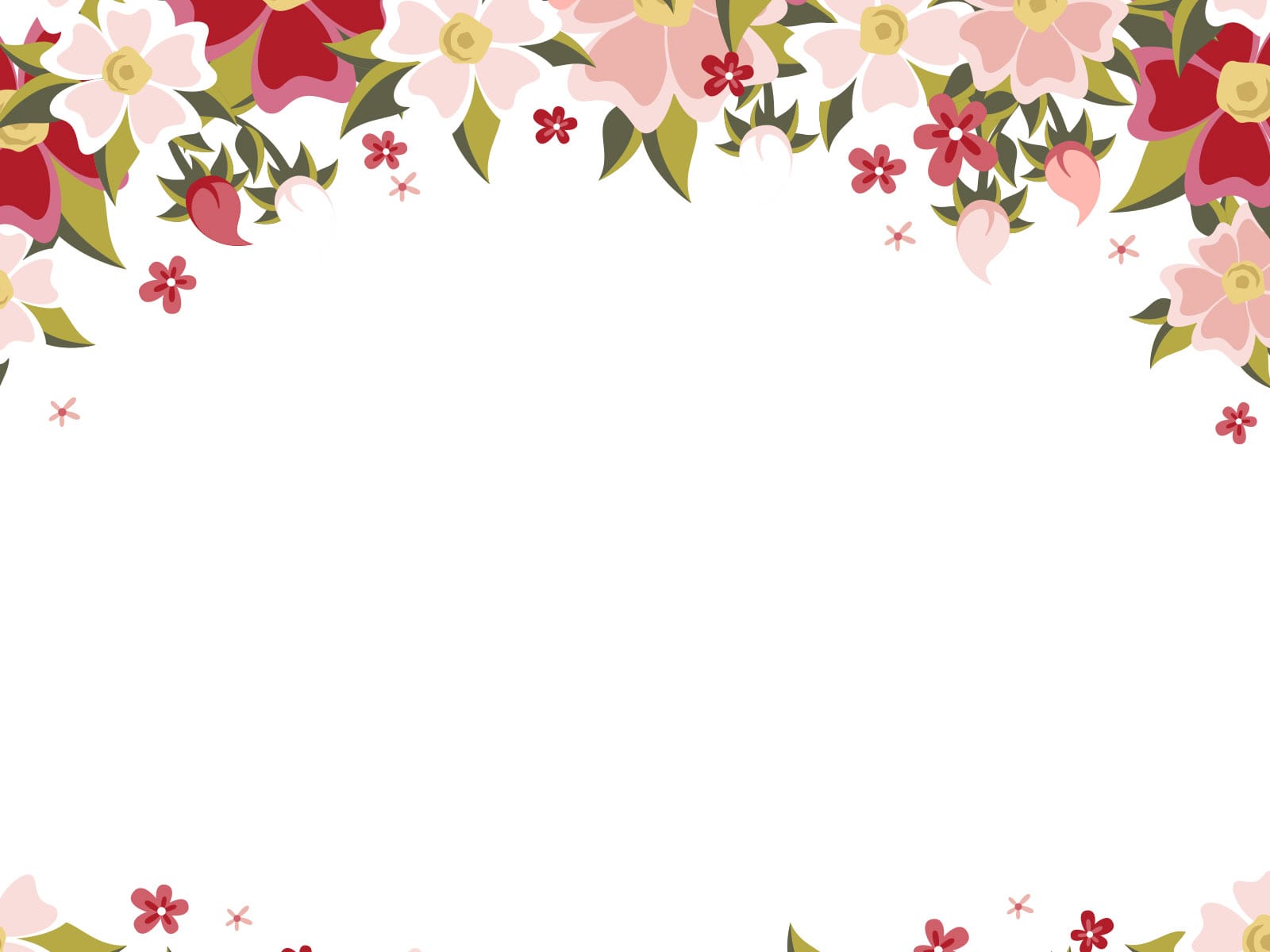 PHÒNG GD & ĐT QUẬN LONG BIÊN
MÔN TIẾNG VIỆT – LỚP 1
BÀI 53: ap - ăp - âp
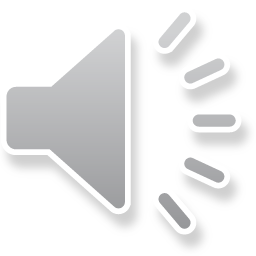 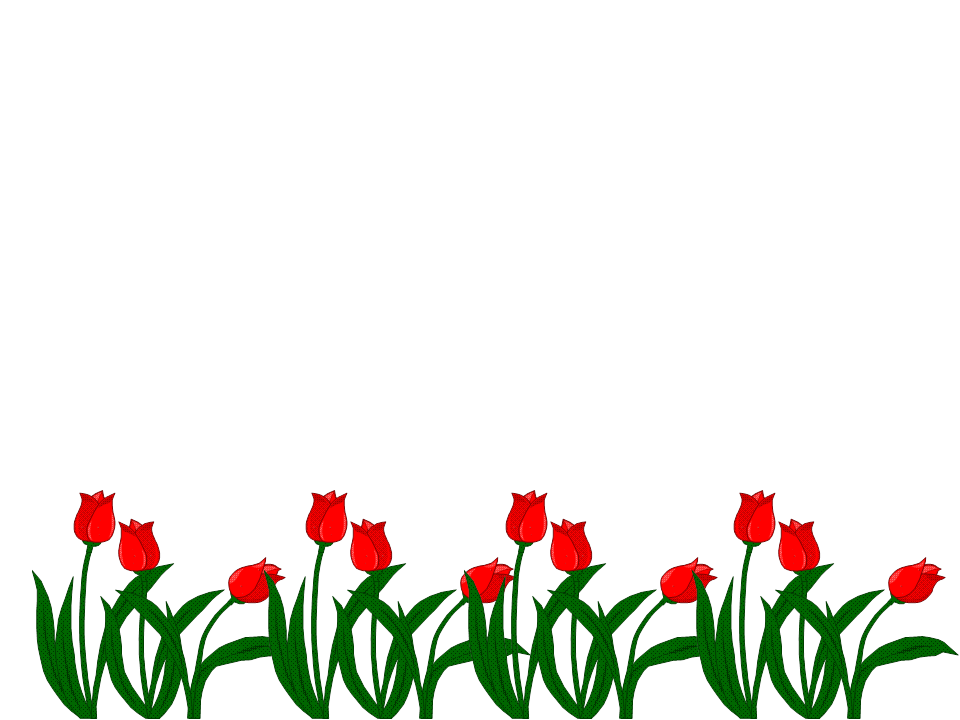 Ôn bài cũ
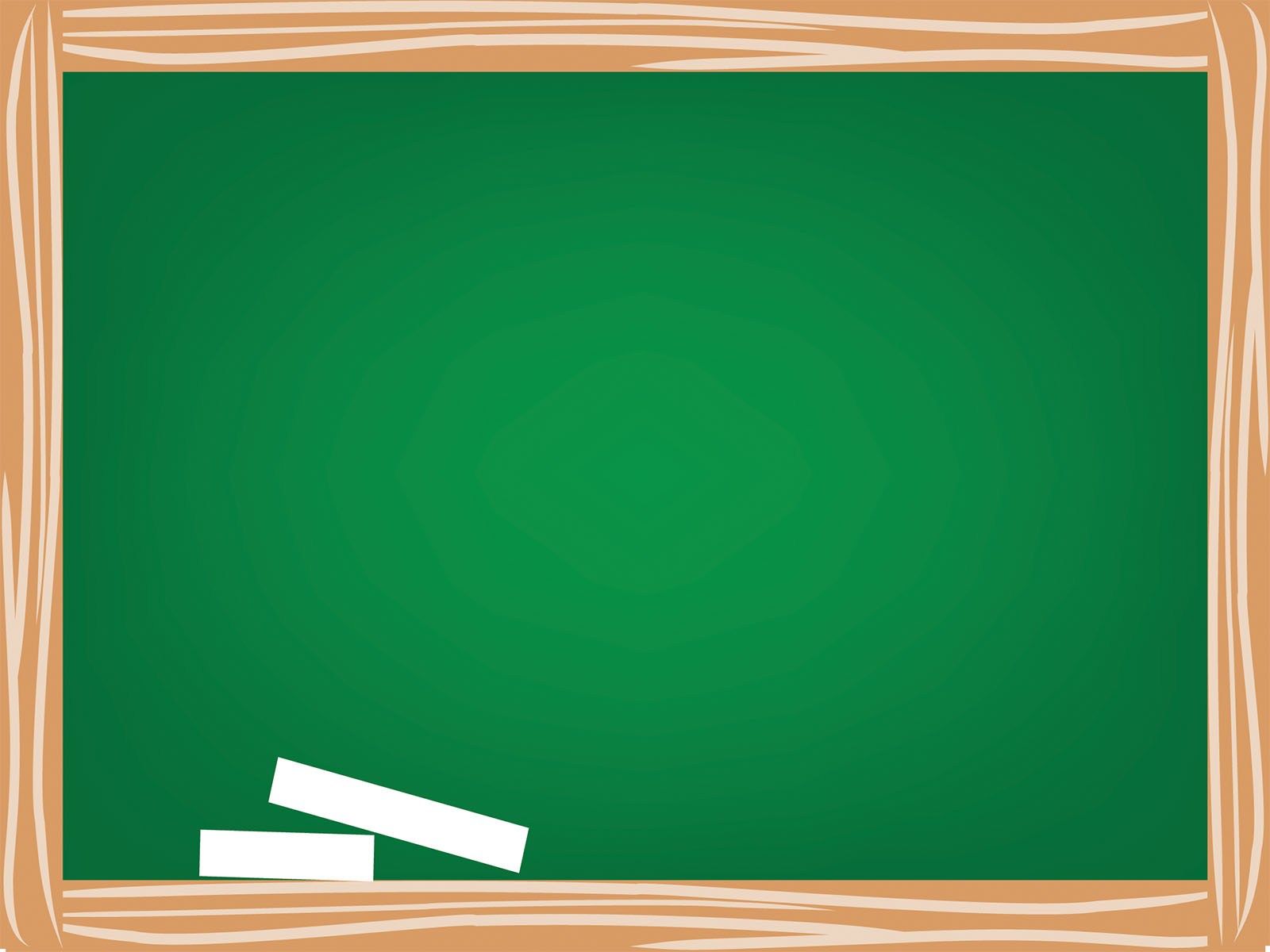 ut
ưt
đứt dây
bứt phá
kẹo mút
sút bóng
cao vút
chim cút
chấm dứt
vứt bỏ
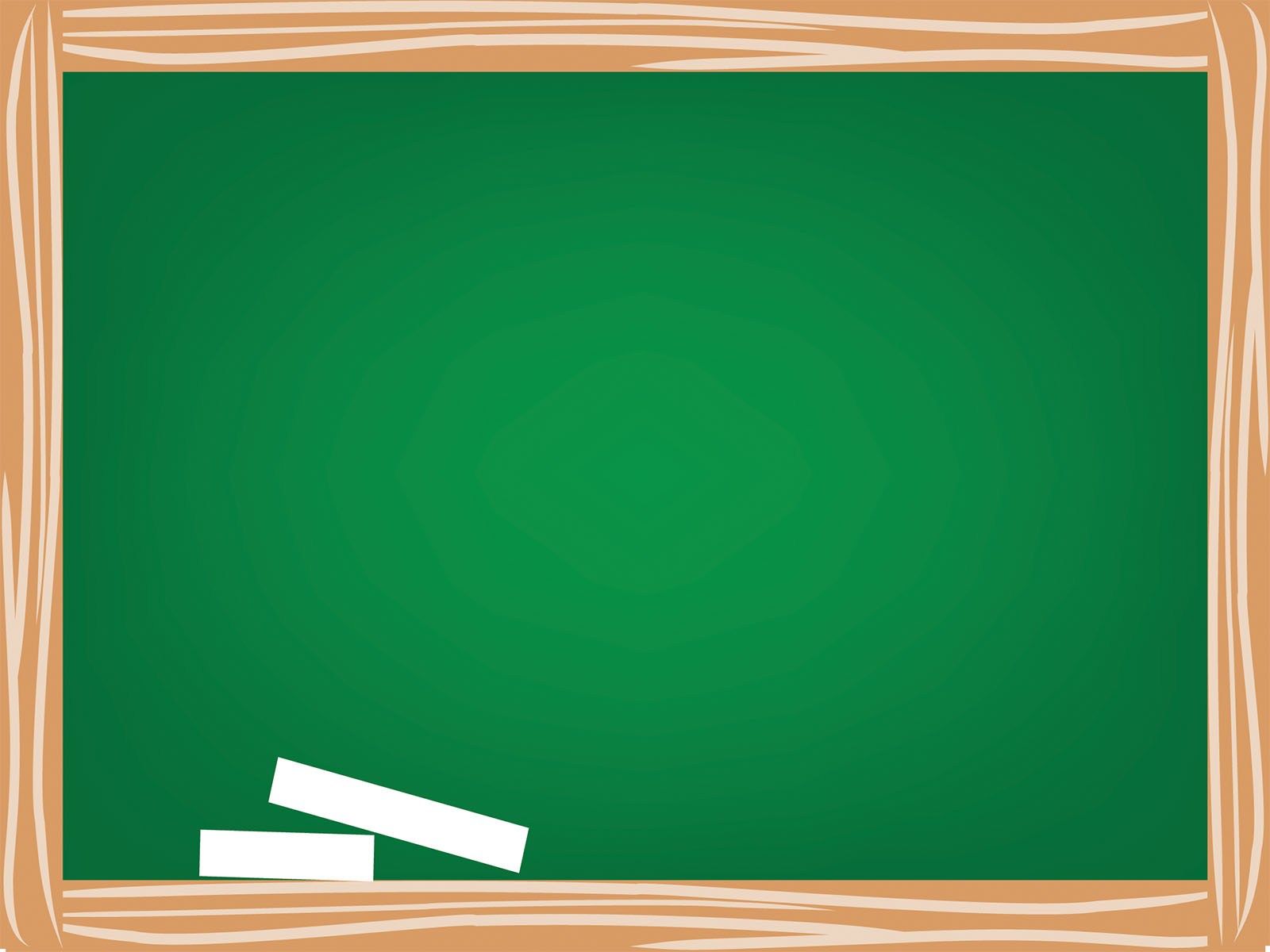 Trận đấu thật gay cấn. Lúc đầu, đội bạn chơi rất hay, đội nhà bị dẫn 1 bàn. Bất ngờ, cầu thủ số 7 sút xa, tỉ số là một đều. Phút chót, số 7 lại bứt phá. Khán giả hò reo, nhảy múa.
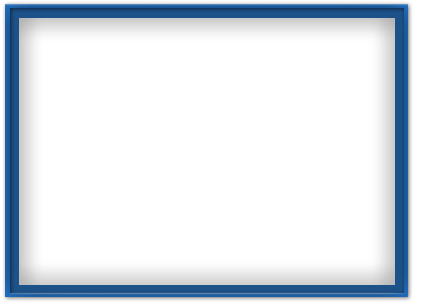 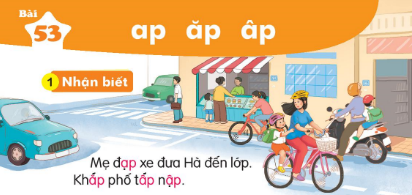 Mẹ đạp xe đưa Hà đến lớp. Khắp phố tấp nập.
đạp
nập
Khắp
tấp
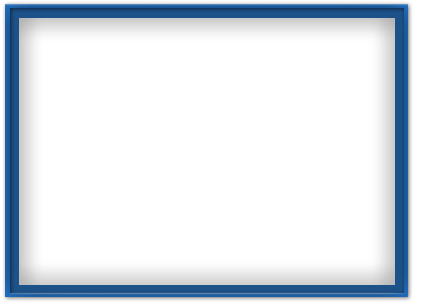 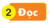 p
ap
a
p
ăp
p
âp
ă
â
ap
đ
đạp
rạp
sạp
tháp
bắp
cặp
gặp
đập
mập
nấp
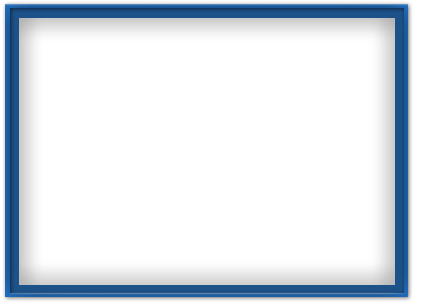 xe đạp
ap
cặp da
ăp
cá mập
âp
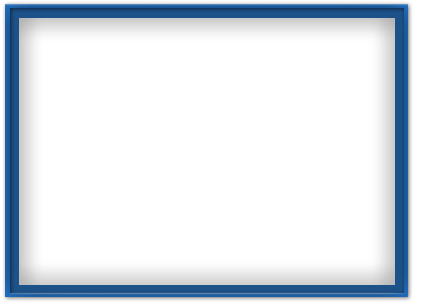 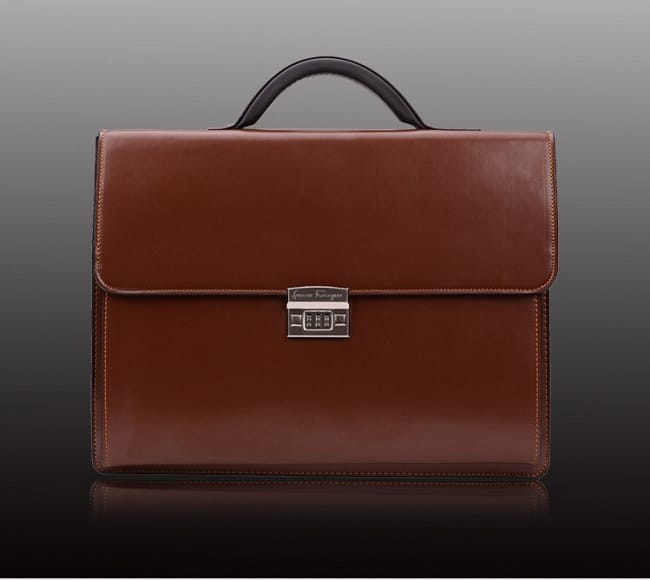 cặp da
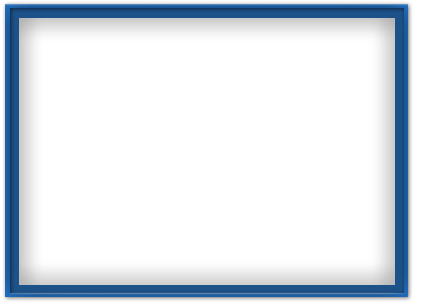 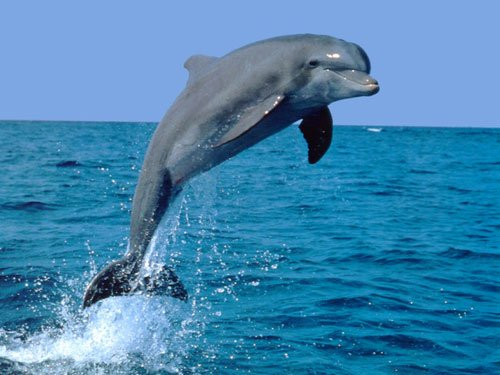 cá mập
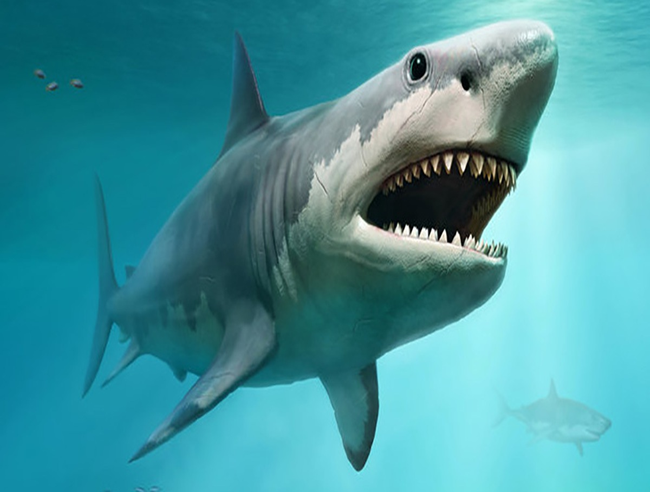 cá voi
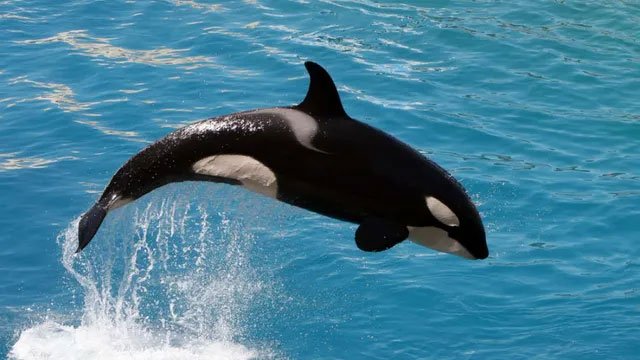 cá heo
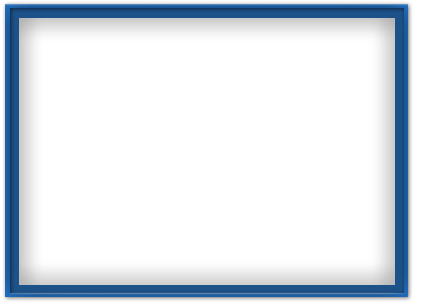 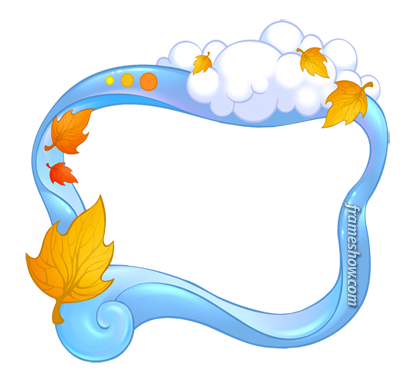 Giải lao
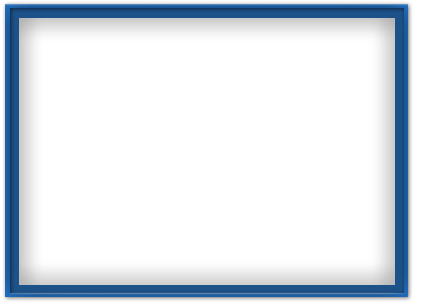 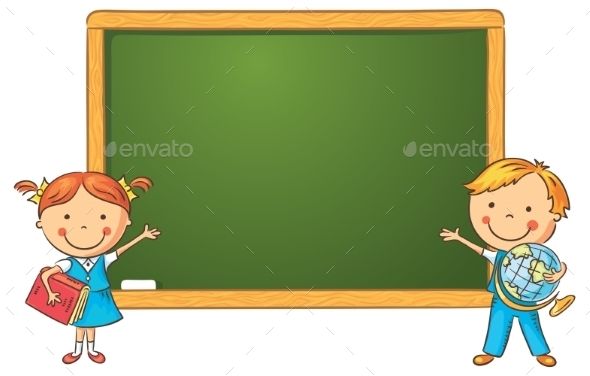 Viết bảng con
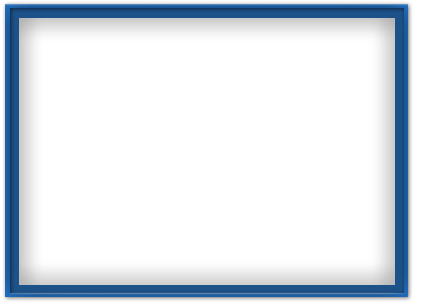 3
Viết
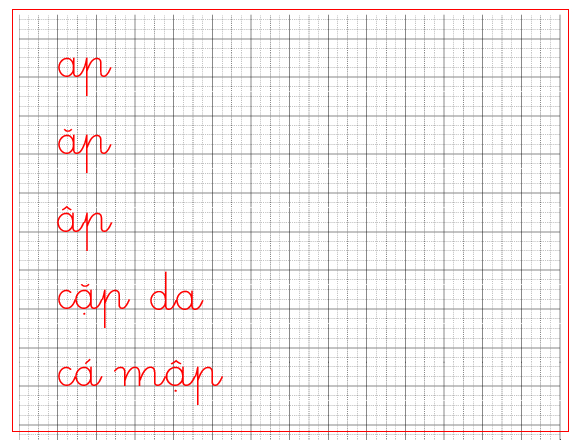 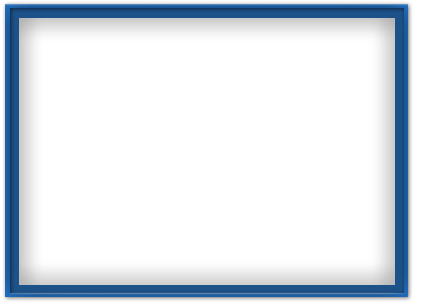 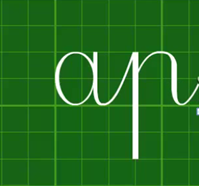 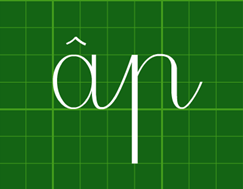 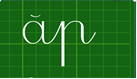 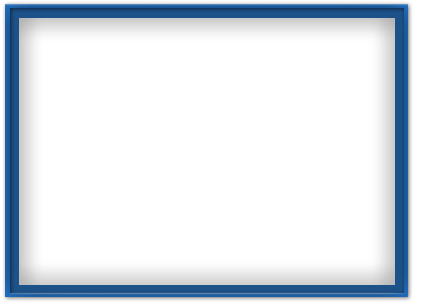 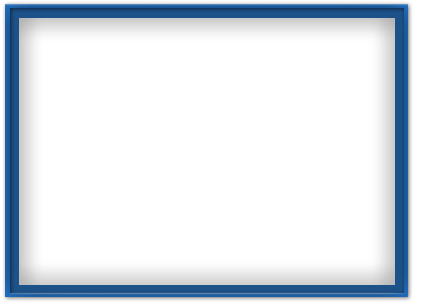 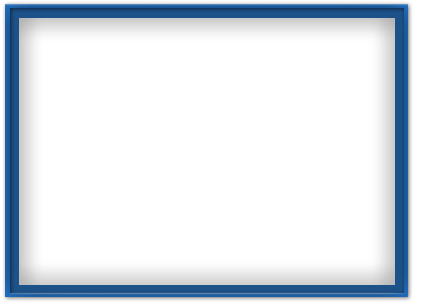 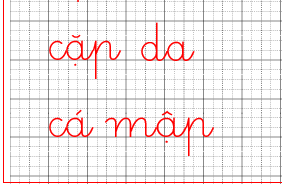 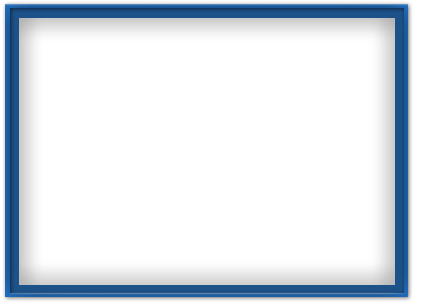 LuyÖn viÕt vë
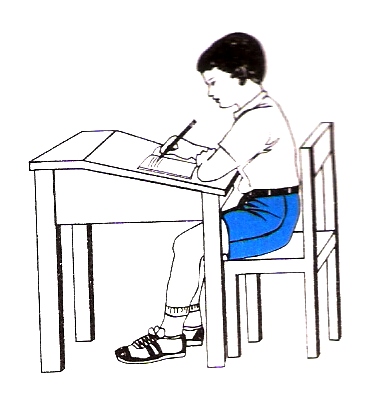 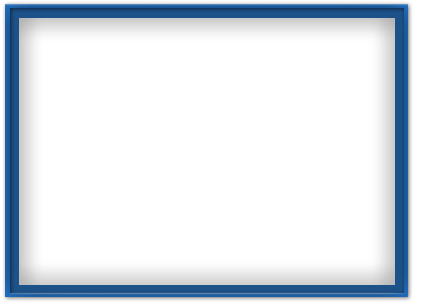 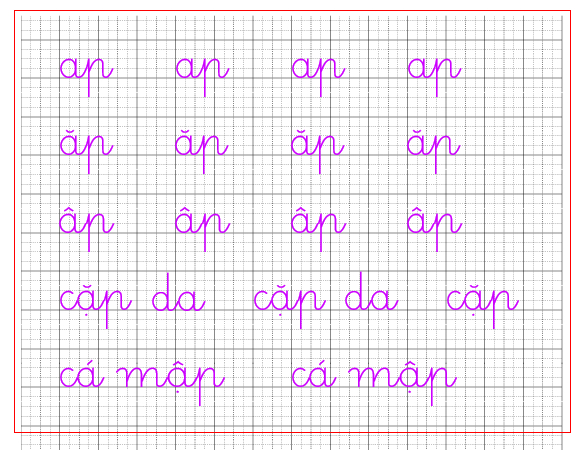 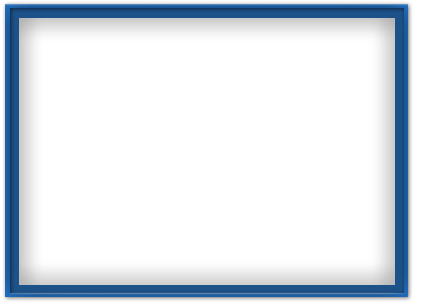 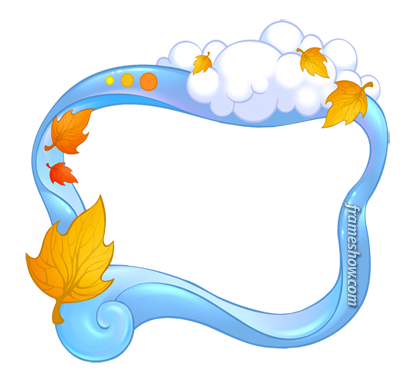 Giải lao
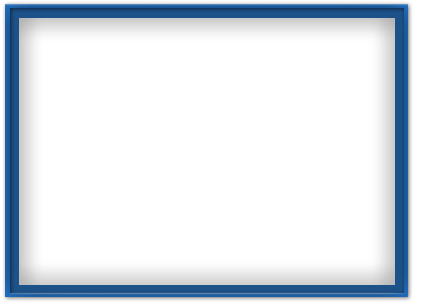 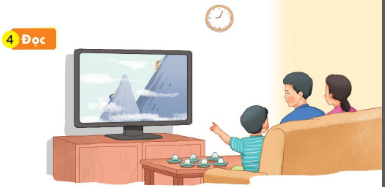 Khi ngủ, tôi nằm im lìm, mặt đen sẫm. Thức dậy, tôi có thể đưa bạn chu du khắp nơi, khám phá thế giới hấp dẫn, đầy ắp sắc màu. Bạn có thể xem phim, nghe nhạc để có phút giây thư giãn, ấm áp. Tôi là ai?
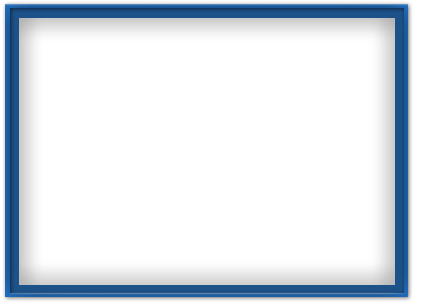 Khi ngủ, tôi nằm im lìm, mặt đen sẫm. Thức dậy, tôi có thể đưa bạn chu du khắp nơi, khám phá thế giới hấp dẫn, đầy ắp sắc màu. Bạn có thể xem phim, nghe nhạc để có phút giây thư giãn, ấm áp. Tôi là ai?
khắp
ắp
hấp
áp
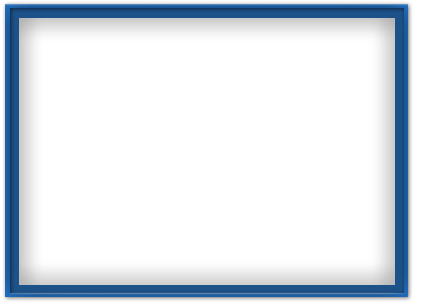 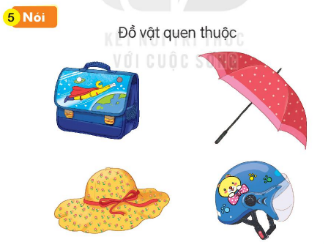 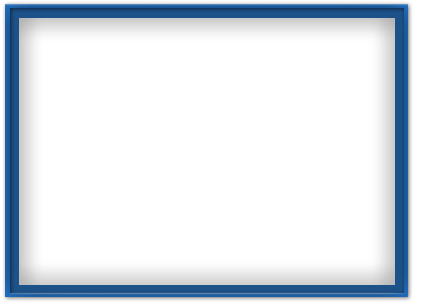 Chân thành cảm ơn các thầy cô giáo